Sujata Desai
ECONOMICS
Economics : XI
Part  A:			            Part  B:

                                          





				 Part  C: Project
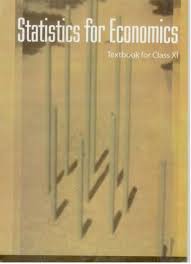 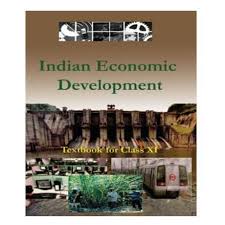 Statistics for Economics
Units:							Marks
 1. Introduction
2. Collection , organization and                           13
    presentation of data
3. Statistical  tools and				   27
    interpretation

		Total						   40
Indian Economic Development
Units :						Marks
4. Development experience (1947-90)                 13
                        &
    Economic reforms 1991				   12
5. Current challenges facing 			   15
    Indian Economy                                              
6. Development experience of India 		   10
    with neighbors    
		Total 						    50
Project    					[10 marks]
Some of the examples of projects are 
A report on demographic structure of your neighborhood.
Changing consumer awareness among household
Study of a cooperative institutions : milk cooperatives, marketing cooperatives etc…
Impact of global warming 
Developing eco-friendly products applicable in school
Case study on public –private partnership, outsourcing and outward foreign direct investment
Open text based assessment (OTBA)
The question paper will include a section on OTBA of 10 marks from unit : 6 of part B.
This questions will be asked only during the annual examination.
It is designed to test  the higher order thinking skills of students.
Statistic for EconomicsUnit : 1  Introduction
Content to be learn:
What is Economics?
What is Statistics ?
Meaning , scope and importance of statistics in Economics
UNIT 2 : Collection, organisation and presentation of data
Content to be learn: 
Collection of data:  sources of data, methods of collecting data, important sources of collecting data and census of India and NSSO.
Organization of data: meaning and types of variables, frequency distribution.
Presentation of data : Tabular and diagrammatic presentation of data
	Geometric forms : bar diagram and pie diagram
	Frequency diagrams: histogram, polygon and ogive and Arithmetic line graphs : time series graphs
Unit 3 : Statistical tools and interpretation
Content to be learn: 
Measures of Central Tendency : Mean , Median and Mode
Measures of dispersion : Absolute dispersion, relative dispersion, Lorenz curve 
Correlation : Meaning, Scatter diagrams, measures of correlation
Introduction to Index Numbers: Meaning, Types : WPI, CPI, index of industrial production, uses of index numbers
Indian Economic DevelopmentUnit 4 : Development experience (1947-90) and Economic Reforms since 1991
Content to be learn: 
A brief introduction of state of Indian economy on the eve of independence.
Common goals of  five year plan.
Main features, problems and policies of agriculture, industry and foreign trade.
Economic Reforms since 1991: Need and features of LPG, an appraisal of LPG policies
Unit 5 : Current challenges facing Indian Economy
Content to be learn: 
Poverty 
Rural development
Human Capital Formation
Employment
Inflation
Infrastructure 
Sustainable Economic development
Development experience of India
Content to be learn: 
A comparison with neighbors
    India and Pakistan
Economics : XII
Section A:			Section B:
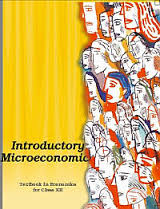 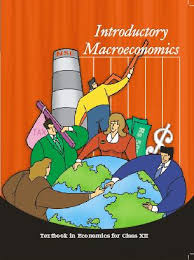 Introductory Micro Economics :
Unit 1 :  Introduction     				06
Unit 2 : Consumer’s equilibrium and 
              theory of Demand                           	16
Unit 3 : Producer’s behaviour and
              theory of Supply                              	16
Unit 4 : Forms of market and Price            	                                     	   Determination under                                                       	   Perfect competition 			12   	
								50
Introductory Macro Economics
Unit 5 : National Income and Related
              Aggregates                                          	15
Unit 6 : Money and Banking                            	08
Unit 7 : Determination of Income and 
              Employment                                        	12
Unit 8 : Government budget and the 
              Economy                                               	08
Unit 9 : Balance of Payments                            	07   
                                                                              50
Unit 1 : Introduction of Micro and Macro Economics
Content to be learn: 
Meaning of Micro and Macro Economics
What is an economy?
Central problems of an economy
Production possibility curve and opportunity cost
Unit 2 : Consumer’s equilibrium and theory of Demand
Conditions of consumer equilibrium using Utility and Indifference Curve approach
Theory of demand : meaning of demand, demand curve, determinants of demand, elasticity of demand, factors affecting price elasticity of demand, measurement of price elasticity demand using three methods 
     i) Percentage method
     ii) Geometric method
     iii) total outlay method
Unit 3 : producer’s behaviour and theory of Supply
Content to be learn: 
Production function 
Returns to a factor
Cost and revenue
Producer’s equilibrium and its conditions in terms of MR-MC 
Supply , determinants of supply, elasticity of supply and its measurement using percentage method and Geometric method
Unit 4 : Forms of market and Price determination under perfect competition.
Content to be learn:
Perfect competition – features, determination of market equilibrium and effects of shift in demand and supply.
Other market forms – Monopoly, monopolistic competition, oligopoly – their meaning and features
Simple application of Demand and Supply- Price ceiling and price flore.
Unit 5 : National income and Related Aggregates
Content to be learn:
Some basic concepts : consumption good, capital good, final goods , intermediate goods,  stocks and flow
Circular flow of income
Methods of calculating National Income
Aggregates related to National Income
GDP, GNP, NNP, NDP etc…..
Unit 6 : Money and Banking
Content to be learn:
Money – its meaning and functions
Supply of money
Money creation by the commercial banking system
Central Bank and its functions
Unit 7 : Determination of Income and Employment
Content to be learn:
Aggregate demand and its components
Propensity to consume and propensity to save
Short run equilibrium output, investment multiplier and its mechanism
Meaning of full employment and involuntary unemployment
Problems of excess demand and deficient demand and measures to correct them.
Government budget and the Economy
Content to be learn:
Government budget – meaning, objectives and components
Measures of government deficit
       Revenue deficit 
       Primary deficit
       Fiscal deficit
Unit 9 :Balance of payments
Content to be learn:
Balance of payment account- meaning and components 
Foreign exchange rate
Determination of exchange rate in a free market.
System of evaluation
Understanding of some basic economic concepts and development of economic reasoning which learners can apply in their day to day life as responsible citizens of a nation.
Equipment with basic tools of Economics and Statistics to analyze economic issues.
Development of understanding that thee can be more than one view on any economic issue and necessary skill to argue logically with reasoning.
Sample PaperStandard 11th
Sample PaperStandard 12th
THANK YOU